DAVID M. KROENKE and DAVID J. AUER 
DATABASE CONCEPTS, 7th Edition
Chapter Six
Database Administration
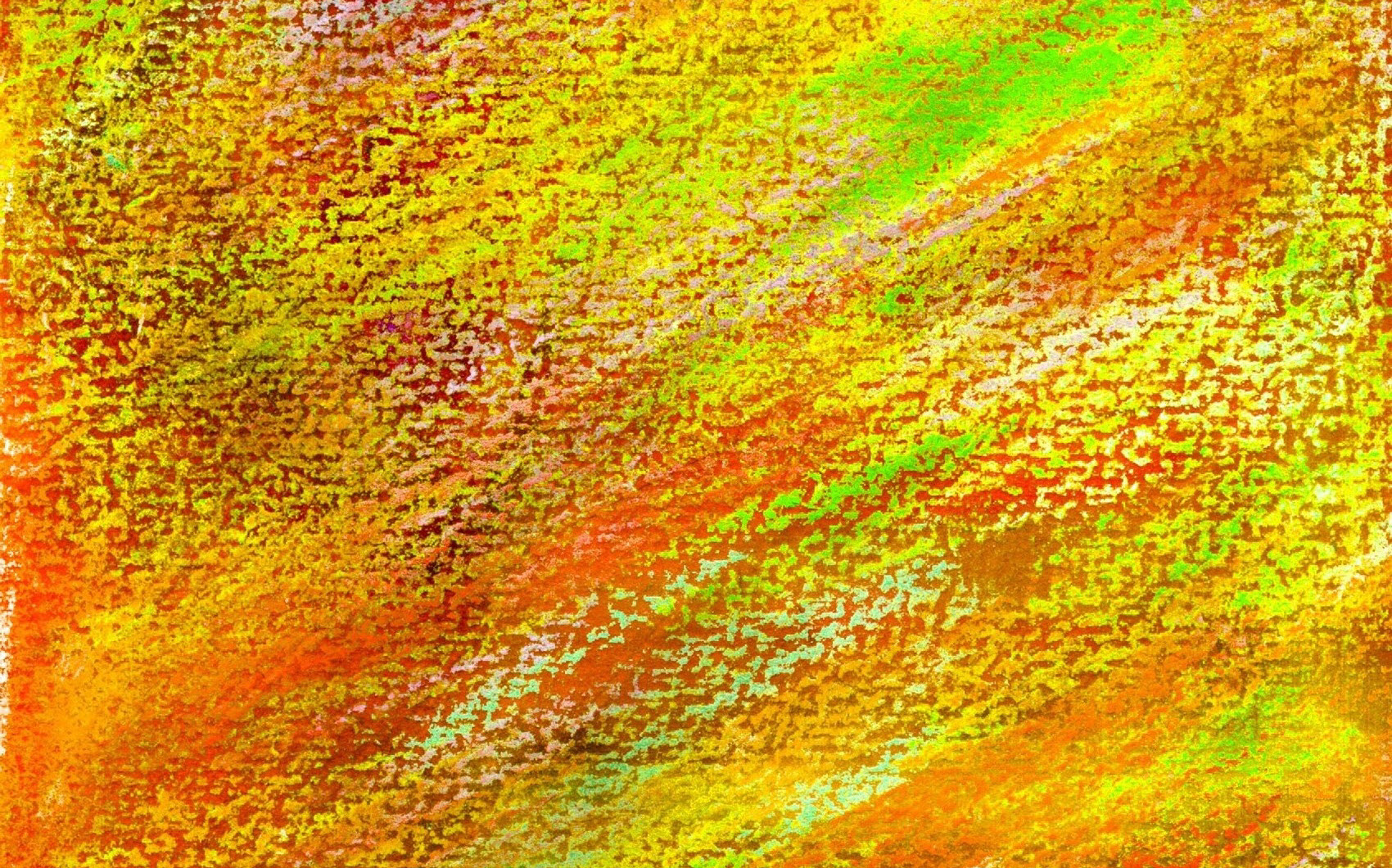 Chapter Objectives
Understand the need for and importance of database administration
Learn different ways of processing a database
Understand the need for concurrency control, security, and backup and recovery
Learn about  typical problems that can occur when multiple users process a database concurrently
Understand the use of locking and the problem of deadlock
Learn the difference between optimistic and pessimistic locking
KROENKE and AUER -  DATABASE CONCEPTS (7th Edition)                                                                     Copyright © 2015 Pearson Educations, Inc. Publishing as Prentice Hall
6-2
Chapter Objectives (Cont’d)
Know the meaning of ACID transaction
Learn the four 1992 ANSI standard isolation levels
Understand the need for security and specific tasks for improving database security 
Know the difference between recovery via reprocessing and recovery via rollback/rollforward
Understand the nature of the tasks required for recovery using rollback/rollforward
Know basic administrative and management DBA functions
KROENKE and AUER -  DATABASE CONCEPTS (7th Edition)                                                                     Copyright © 2015 Pearson Educations, Inc. Publishing as Prentice Hall
6-3
Heather Sweeney Designs:Database Design
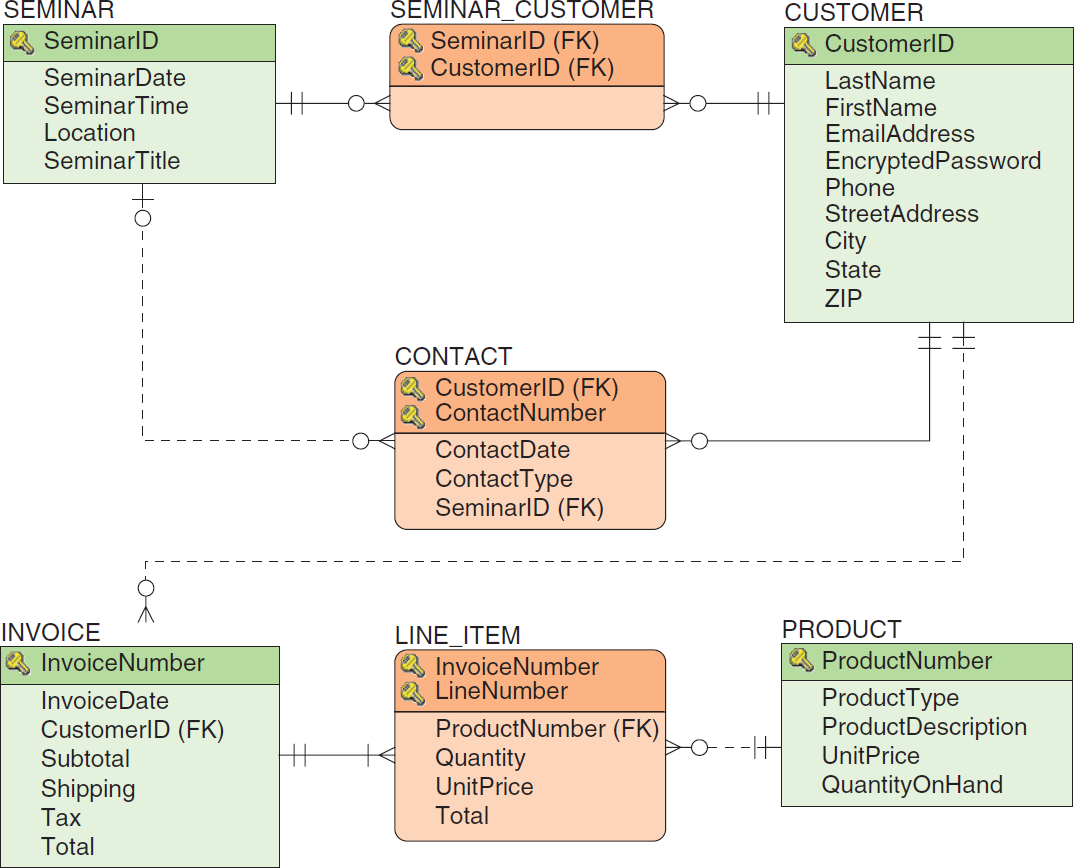 KROENKE and AUER -  DATABASE CONCEPTS (7th Edition)                                                                     Copyright © 2015 Pearson Education, Inc. Publishing as Prentice Hall
5-4
Heather Sweeney Designs:HSD Database in Microsoft SQL Server 2014
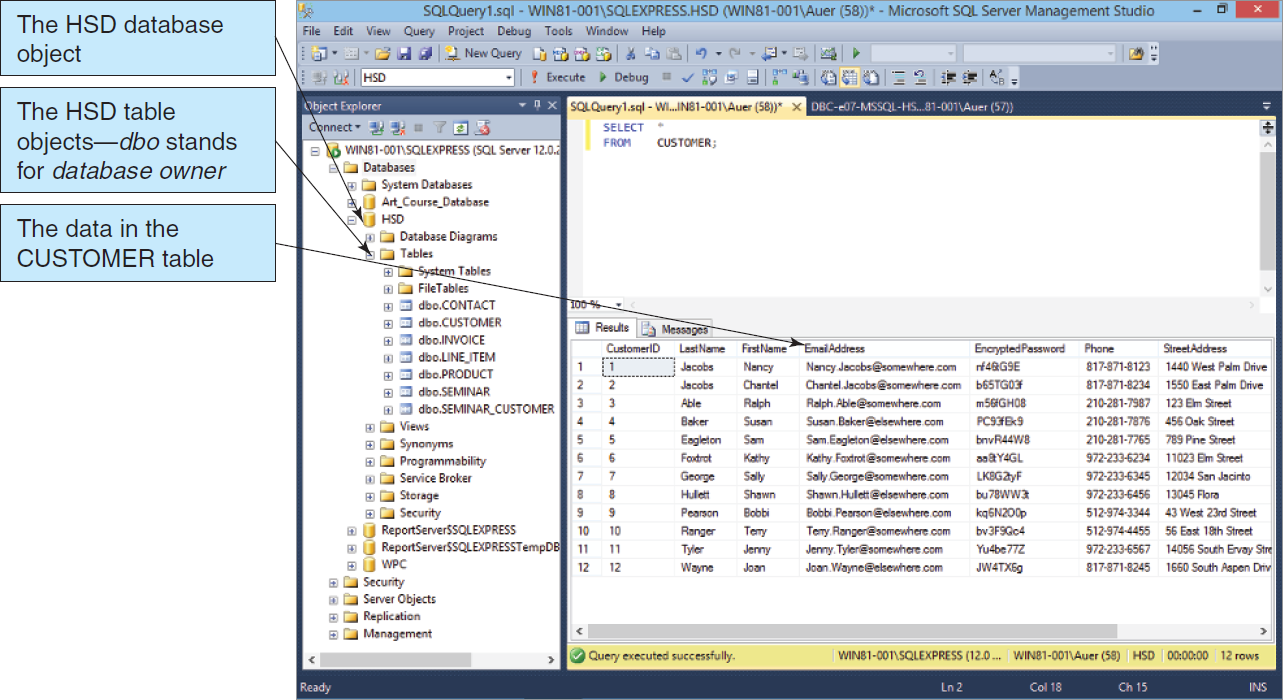 Figure 6-1:  The HSD Database in Microsoft SQL Server 2014
KROENKE and AUER -  DATABASE CONCEPTS (7th Edition)                                                                     Copyright © 2015 Pearson Educations, Inc. Publishing as Prentice Hall
6-5
Heather Sweeney Designs:HSD Database Diagram in SQL Server 2012
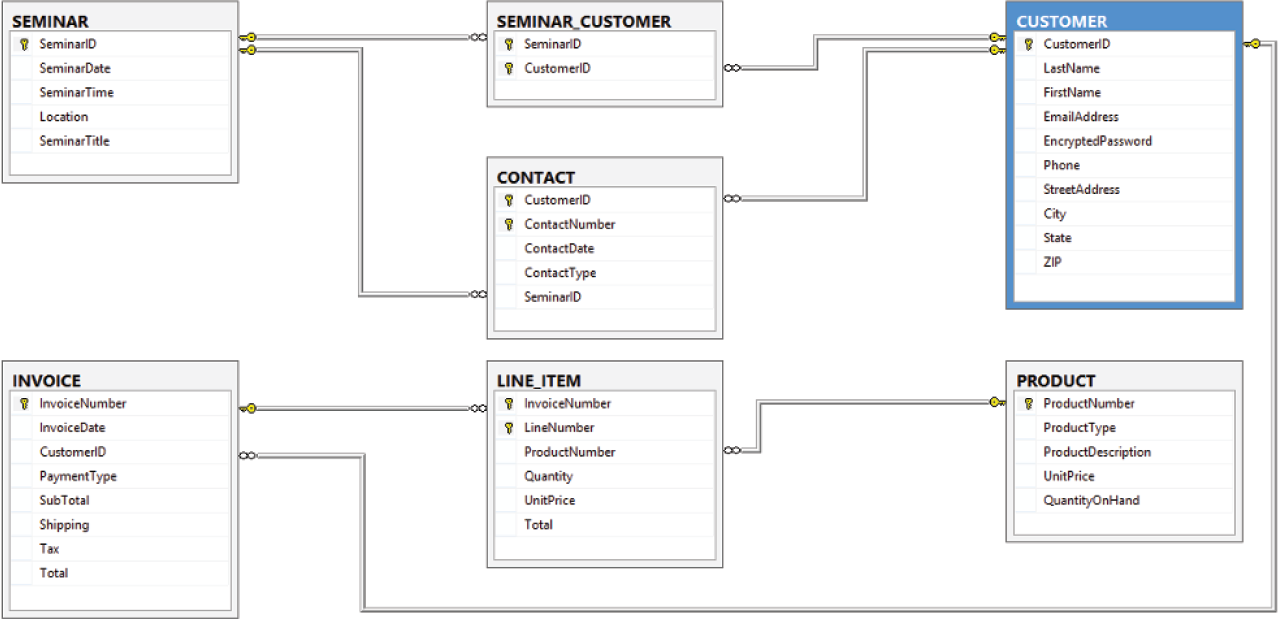 KROENKE and AUER -  DATABASE CONCEPTS (7th Edition)                                                                     Copyright © 2015 Pearson Educations, Inc. Publishing as Prentice Hall
6-6
The Database Processing Environment
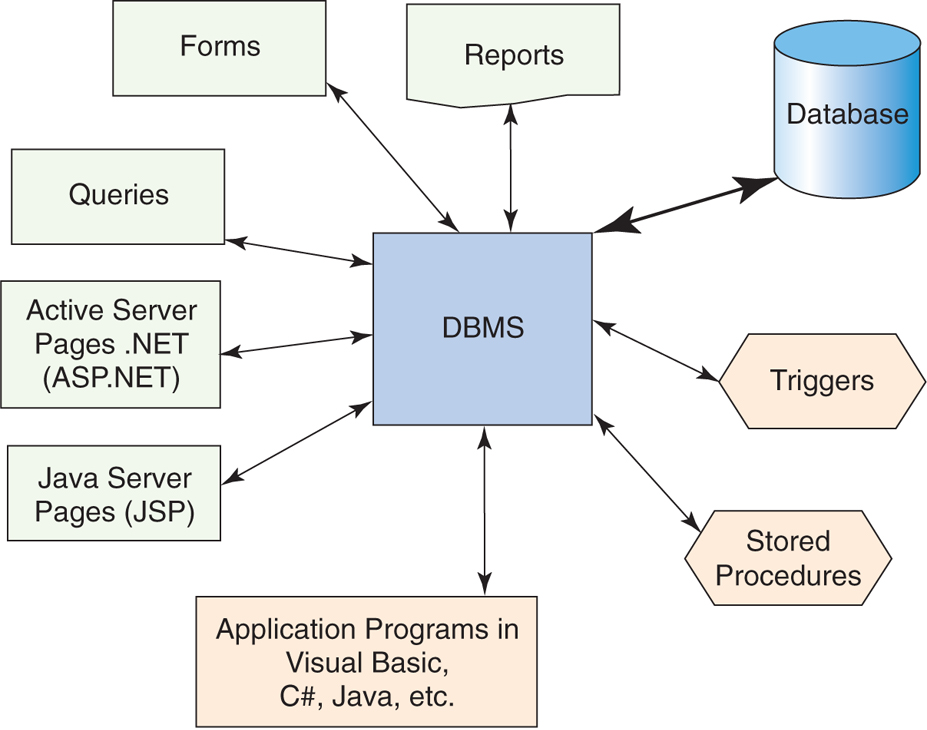 Figure 6-2:  The Database  Processing Environment
KROENKE and AUER -  DATABASE CONCEPTS (7th Edition)                                                                     Copyright © 2015 Pearson Educations, Inc. Publishing as Prentice Hall
6-7
Control, Security and Reliability
Three necessary database administration functions are:
Concurrency control
Security
Backup and Recovery
KROENKE and AUER -  DATABASE CONCEPTS (7th Edition)                                                                     Copyright © 2015 Pearson Educations, Inc. Publishing as Prentice Hall
6-8
Concurrency Control
Concurrency control ensures that one user’s actions do not adversely impact another user’s actions.
At the core of concurrency is accessibility.
In one extreme, data becomes inaccessible once a user touches the data.
This ensures that data that is being considered for update is not shown.
In the other extreme, data is always readable.
The data is even readable when it is locked for update.
KROENKE and AUER -  DATABASE CONCEPTS (7th Edition)                                                                     Copyright © 2015 Pearson Educations, Inc. Publishing as Prentice Hall
6-9
Concurrency Control (continued)
Interdependency
Changes required by one user may impact others.
Concurrency
People or applications may try to update the same information at the same time.
Record retention
When information should be discarded
KROENKE and AUER -  DATABASE CONCEPTS (7th Edition)                                                                     Copyright © 2015 Pearson Educations, Inc. Publishing as Prentice Hall
6-10
Need for Atomic Transactions
A database operation typically involves several transactions.
These transactions are atomic and are sometimes called logical units of work (LUW).
Before an operation is committed to the database, all LUWs must be successfully completed.
If one or more LUW is unsuccessful, a rollback is performed and no changes are saved to the database.
KROENKE and AUER -  DATABASE CONCEPTS (7th Edition)                                                                     Copyright © 2015 Pearson Educations, Inc. Publishing as Prentice Hall
6-11
Transaction Example I
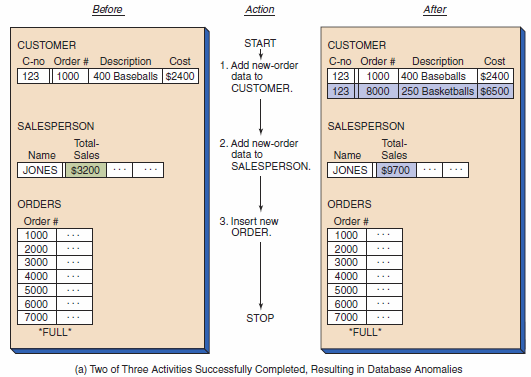 Figure 6-3:  Comparison of the Results of Applying Serial Actions Versus a Multiple-Step Transaction
KROENKE and AUER -  DATABASE CONCEPTS (7th Edition)                                                                     Copyright © 2015 Pearson Educations, Inc. Publishing as Prentice Hall
6-12
Transaction Example II
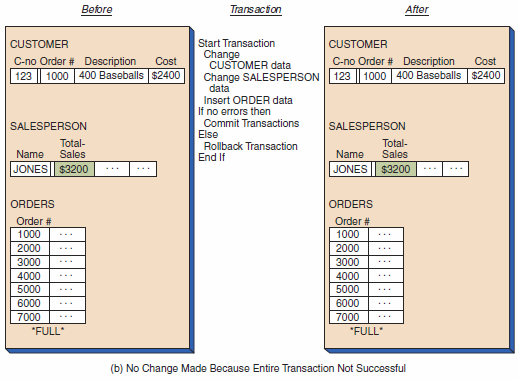 Figure 6-3: Comparison of the Results of Applying Serial Actions Versus a Multiple-Step Transaction (Cont’d)
KROENKE and AUER -  DATABASE CONCEPTS (7th Edition)                                                                     Copyright © 2015 Pearson Educations, Inc. Publishing as Prentice Hall
6-13
Concurrent Processing Example
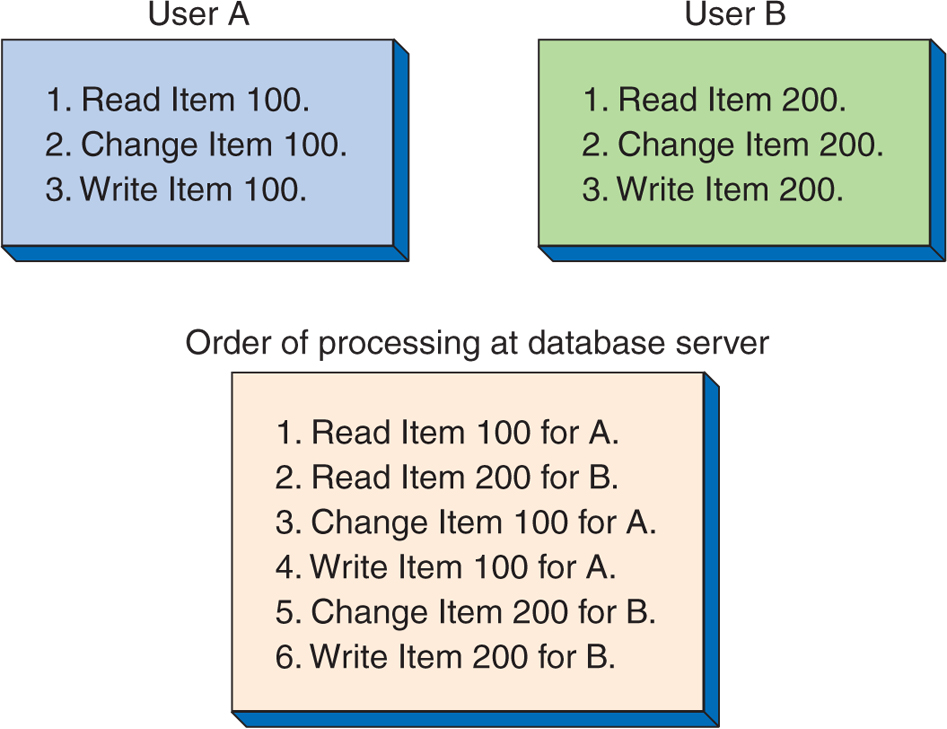 Figure 6-4:  Example of Concurrent  Processing of Two Users’ Tasks
KROENKE and AUER -  DATABASE CONCEPTS (7th Edition)                                                                     Copyright © 2015 Pearson Educations, Inc. Publishing as Prentice Hall
6-14
Lost Update Problem
If two or more users are attempting to update the same piece of data at the same time, it is possible that one update may overwrite the other update
KROENKE and AUER -  DATABASE CONCEPTS (7th Edition)                                                                     Copyright © 2015 Pearson Educations, Inc. Publishing as Prentice Hall
6-15
Lost Update Problem Example
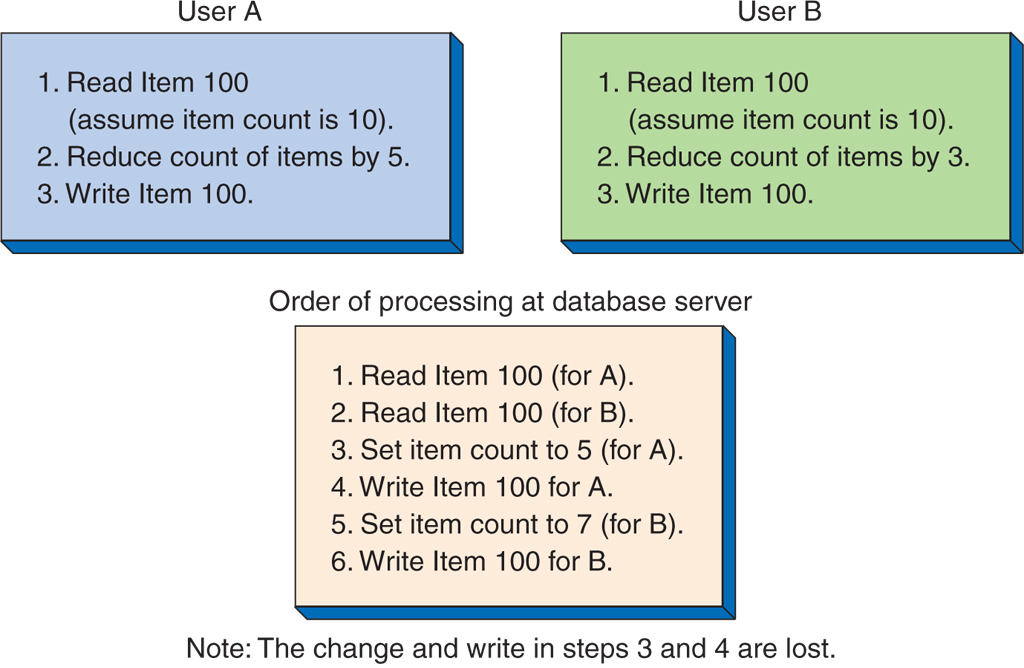 Figure 6-5:  Example of the Lost Update Problem
KROENKE and AUER -  DATABASE CONCEPTS (7th Edition)                                                                     Copyright © 2015 Pearson Educations, Inc. Publishing as Prentice Hall
6-16
Concurrency Issues
Dirty reads
The transaction reads a changed record that has not been committed to the database.
Inconsistent reads
The transaction re-reads a data set and finds that the data has changed.
Phantom reads
The transaction re-reads a data set and finds that a new record has been added.
KROENKE and AUER -  DATABASE CONCEPTS (7th Edition)                                                                     Copyright © 2015 Pearson Educations, Inc. Publishing as Prentice Hall
6-17
Resource Locking
To avoid concurrency issues, resource locking will disallow transactions from reading, modifying and/or writing to a data set that has been locked.
KROENKE and AUER -  DATABASE CONCEPTS (7th Edition)                                                                     Copyright © 2015 Pearson Educations, Inc. Publishing as Prentice Hall
6-18
Implicit versus Explicit Resource Locking
Implicit locks are issued automatically by the DBMS based on an activity.
Explicit locks are issued by users requesting exclusive rights to the data.
KROENKE and AUER -  DATABASE CONCEPTS (7th Edition)                                                                     Copyright © 2015 Pearson Educations, Inc. Publishing as Prentice Hall
6-19
Concurrent Processing with Explicit Locking Example
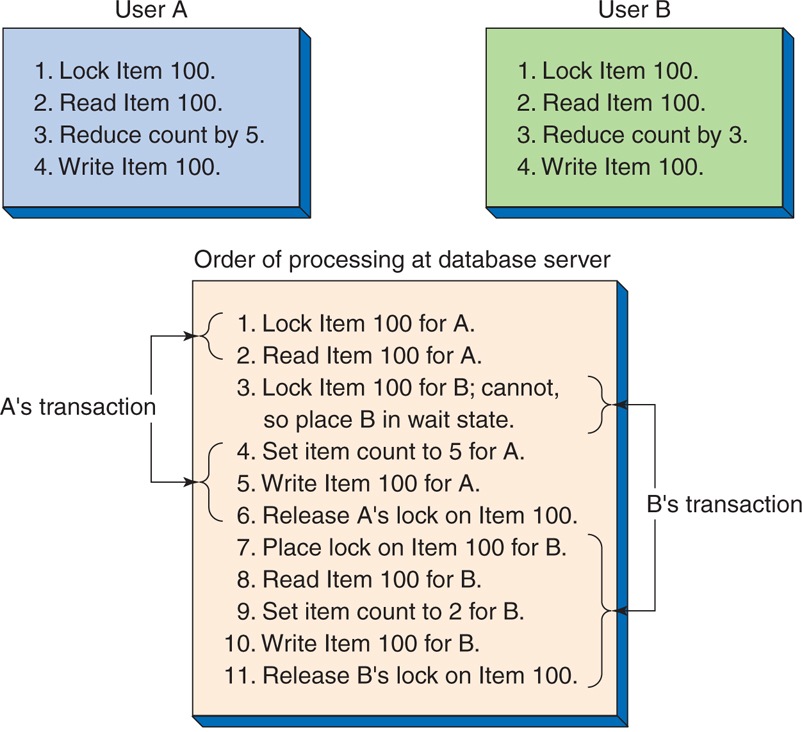 Figure 6-6:  Example of Concurrent  Processing with Explicit Locks
KROENKE and AUER -  DATABASE CONCEPTS (7th Edition)                                                                     Copyright © 2015 Pearson Educations, Inc. Publishing as Prentice Hall
6-20
Serializable Transactions
When two or more transactions are processed concurrently, the results in the database should be logically consistent with the results that would have been achieved had the transactions been processed in an arbitrary serial fashion.
A scheme for processing concurrent transactions in this way is said to be serializable.
KROENKE and AUER -  DATABASE CONCEPTS (7th Edition)                                                                     Copyright © 2015 Pearson Educations, Inc. Publishing as Prentice Hall
6-21
Two-Phased Locking
One way to achieve serializable transactions is by using two-phased locking.
Two-phased locking lets locks be obtained and released as they are needed.
A growing phase, when the transaction continues to request additional locks
A shrinking phase, when the transaction begins to release the locks
KROENKE and AUER -  DATABASE CONCEPTS (7th Edition)                                                                     Copyright © 2015 Pearson Educations, Inc. Publishing as Prentice Hall
6-22
Deadlock
As a transaction begins to lock resources, it may have to wait for a particular resource to be released by another transaction. 
On occasions, two transactions may indefinitely wait on each another to release resources—This condition is known as a deadlock or the deadly embrace.
KROENKE and AUER -  DATABASE CONCEPTS (7th Edition)                                                                     Copyright © 2015 Pearson Educations, Inc. Publishing as Prentice Hall
6-23
Deadlock Example
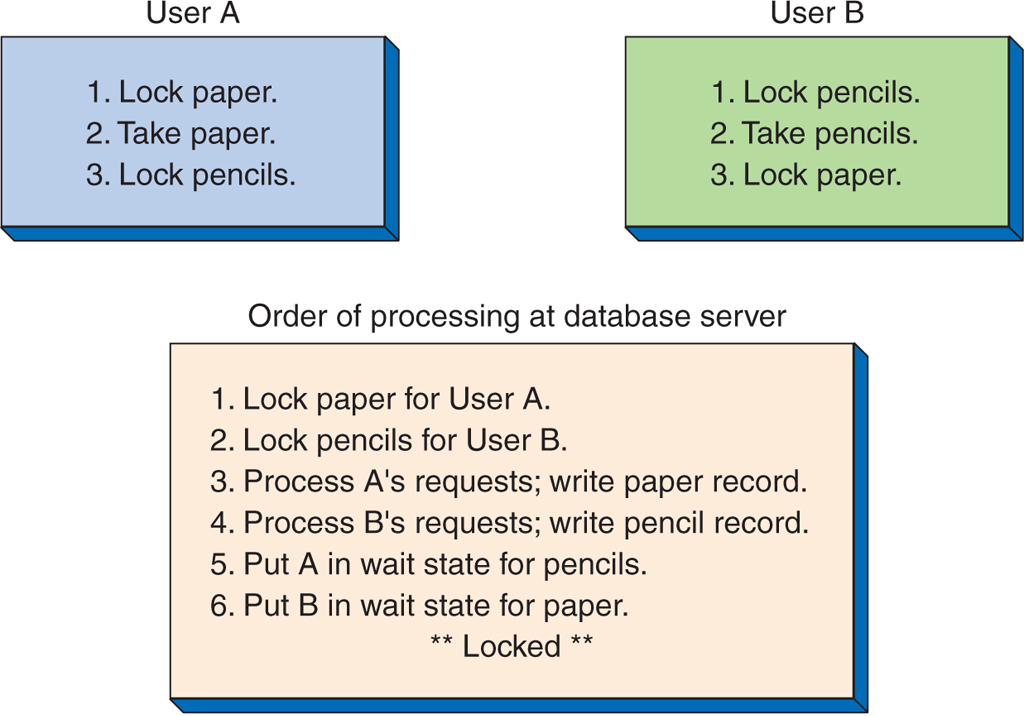 Figure 6-7:  Example of Deadlock
KROENKE and AUER -  DATABASE CONCEPTS (7th Edition)                                                                     Copyright © 2015 Pearson Educations, Inc. Publishing as Prentice Hall
6-24
Optimistic Locking versus Pessimistic Locking
Optimistic Locking 
Read data
Process transaction
Issue update
Look for conflict
IF no conflict occurred
THEN commit  transaction
ELSE rollback and repeat transaction
Pessimistic Locking
Lock required resources
Read data
Process transaction
Issue commit
Release locks
KROENKE and AUER -  DATABASE CONCEPTS (7th Edition)                                                                     Copyright © 2015 Pearson Educations, Inc. Publishing as Prentice Hall
6-25
Optimistic Locking Example
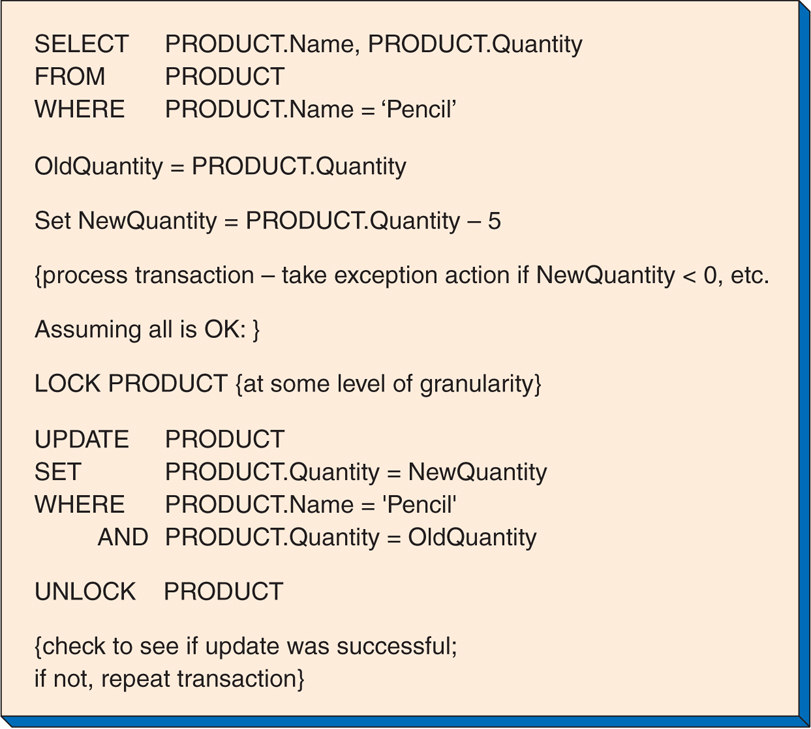 Figure 6-8:   Example of Optimistic Locking
KROENKE and AUER -  DATABASE CONCEPTS (7th Edition)                                                                     Copyright © 2015 Pearson Educations, Inc. Publishing as Prentice Hall
6-26
Pessimistic Locking Example
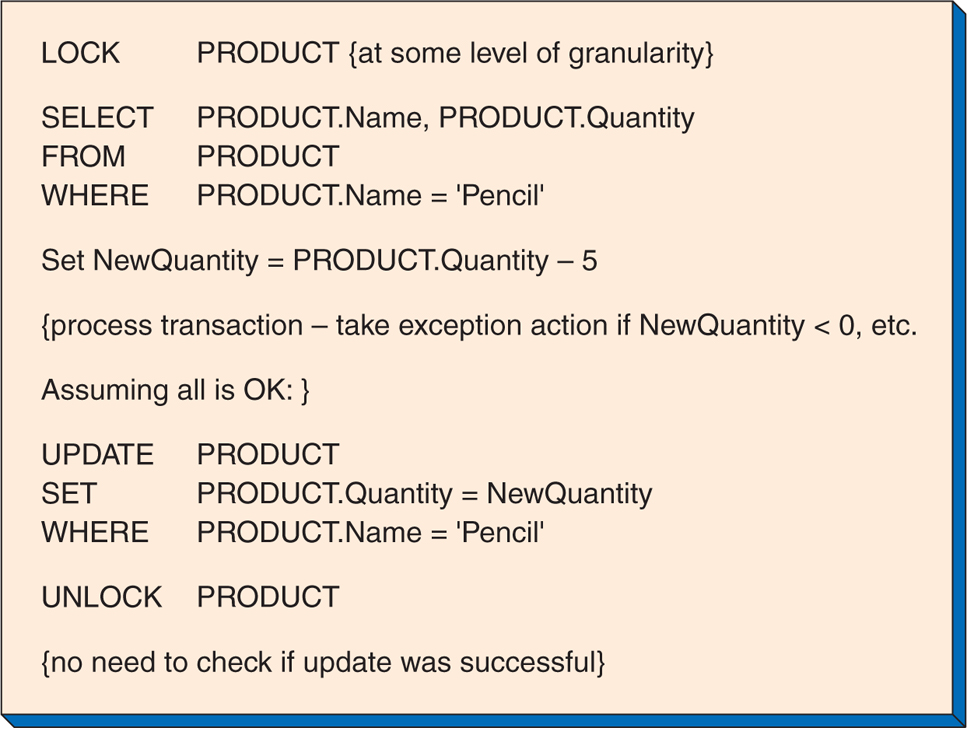 Figure 6-9:  Example of Pessimistic Locking
KROENKE and AUER -  DATABASE CONCEPTS (7th Edition)                                                                     Copyright © 2015 Pearson Educations, Inc. Publishing as Prentice Hall
6-27
SQL Transaction Control Language (TLC)
The SQL BEGIN TRANSACTION statement
The SQL COMMIT TRANSACTION statement
The SQL ROLLBACK TRANSACTION statement
NOTE: Exact SQL syntax varies between DBMS products.
KROENKE and AUER -  DATABASE CONCEPTS (7th Edition)                                                                     Copyright © 2015 Pearson Educations, Inc. Publishing as Prentice Hall
6-28
Marking Transaction Boundaries Example
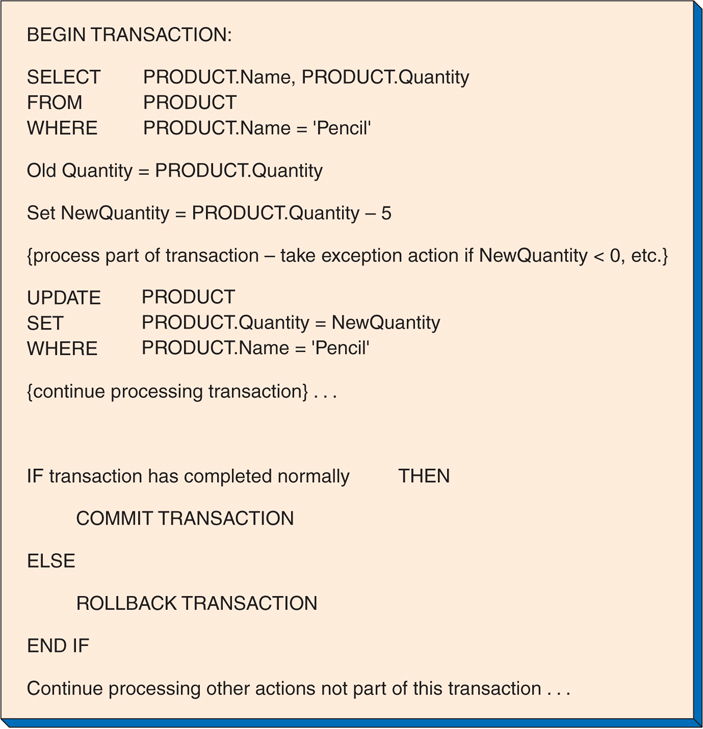 Figure 6-10:  Example of Marking Transaction Boundaries
KROENKE and AUER -  DATABASE CONCEPTS (7th Edition)                                                                     Copyright © 2015 Pearson Educations, Inc. Publishing as Prentice Hall
6-29
Consistent Transactions
Consistent transactions are often referred to by the acronym ACID. 
Atomic
Consistent
Isolated
Durable
KROENKE and AUER -  DATABASE CONCEPTS (7th Edition)                                                                     Copyright © 2015 Pearson Educations, Inc. Publishing as Prentice Hall
6-30
ACID: Atomic
An atomic transaction is one in which all of the database actions occur or none of them do.
A transaction consists of a series of steps.  Each step must be successful for the transaction to be saved.
This ensures that the transaction completes everything it intended to do before saving the changes.
KROENKE and AUER -  DATABASE CONCEPTS (7th Edition)                                                                     Copyright © 2015 Pearson Educations, Inc. Publishing as Prentice Hall
6-31
ACID: Consistent
No other transactions are permitted on the records until the current transaction finishes.
This ensures that the transaction integrity has statement level consistency among all records.
KROENKE and AUER -  DATABASE CONCEPTS (7th Edition)                                                                     Copyright © 2015 Pearson Educations, Inc. Publishing as Prentice Hall
6-32
ACID: Isolation
Within multiuser environments, different transactions may be operating on the same data. 
As such, the sequencing of uncommitted updates, rollbacks, and commits continuously change the data content.
The 1992 ANSI SQL standard defines four isolation levels that specify which of the concurrency control problems are allowed to occur.
KROENKE and AUER -  DATABASE CONCEPTS (7th Edition)                                                                     Copyright © 2015 Pearson Educations, Inc. Publishing as Prentice Hall
6-33
ACID: Durable
A durable transaction is one in which all committed changes are permanent.
KROENKE and AUER -  DATABASE CONCEPTS (7th Edition)                                                                     Copyright © 2015 Pearson Educations, Inc. Publishing as Prentice Hall
6-34
Summary of Data Read Problems
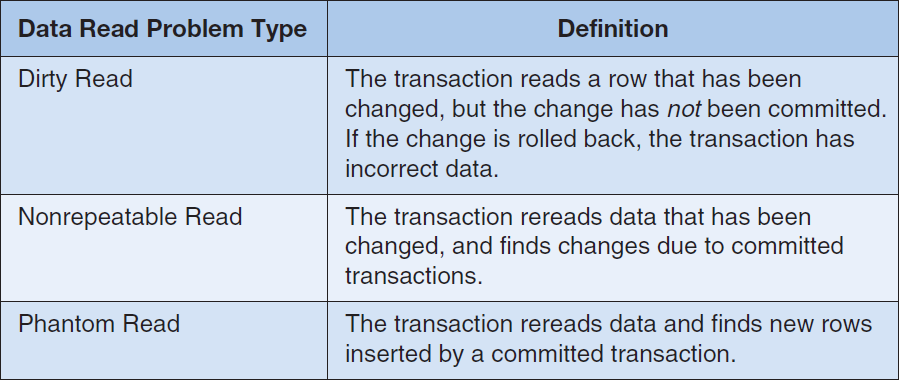 Figure 6-11:  Summary of Data Read Problems
KROENKE and AUER -  DATABASE CONCEPTS (7th Edition)                                                                     Copyright © 2015 Pearson Educations, Inc. Publishing as Prentice Hall
6-35
1992 ANSI SQL Isolation levels
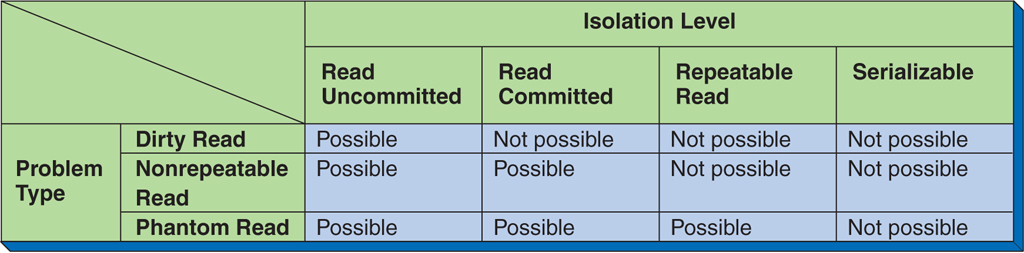 Figure 6-12:  Summary of Isolation Levels
KROENKE and AUER -  DATABASE CONCEPTS (7th Edition)                                                                     Copyright © 2015 Pearson Educations, Inc. Publishing as Prentice Hall
6-36
Cursors
A cursor is a pointer into a set of rows that are the result set from an SQL SELECT statement.
Cursors are usually defined using SELECT statements. 
	
	DECLARE CURSOR TransCursor AS
		    SELECT *
		    FROM   SALE_TRANSACTION
		    WHERE  PurchasePrice > '10000';
KROENKE and AUER -  DATABASE CONCEPTS (7th Edition)                                                                     Copyright © 2015 Pearson Educations, Inc. Publishing as Prentice Hall
6-37
Cursor Types
Forward only or scrollable
In SQL Server, for forward only or scrollable cursors, there are three types:
Static cursor
Keyset cursor
Dynamic cursor
Other DBMS products may define a different set of cursors.
KROENKE and AUER -  DATABASE CONCEPTS (7th Edition)                                                                     Copyright © 2015 Pearson Educations, Inc. Publishing as Prentice Hall
6-38
Summary of Cursor Types
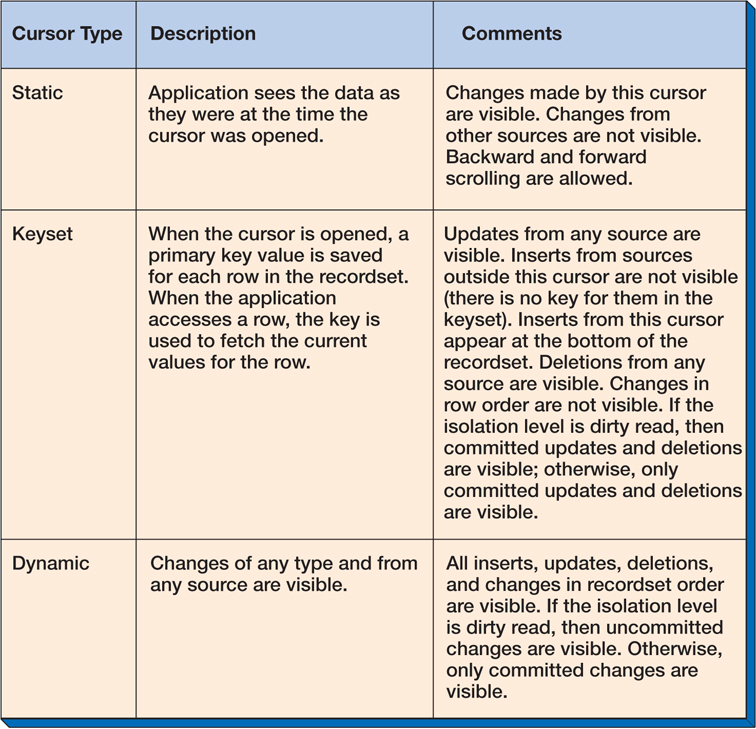 Figure 6-13:  Summary of Cursor Types
KROENKE and AUER -  DATABASE CONCEPTS (7th Edition)                                                                     Copyright © 2015 Pearson Educations, Inc. Publishing as Prentice Hall
6-39
A Note on Cursor Types
Other DBMS products may define a different set of cursors.
In this case, the forward only cursor is considered a separate cursor type, and only a scrollable cursor may be static, keyset, or dynamic.
KROENKE and AUER -  DATABASE CONCEPTS (7th Edition)                                                                     Copyright © 2015 Pearson Educations, Inc. Publishing as Prentice Hall
6-40
Database Security
Database Security strives to ensure that
Only authenticated users  
Perform authorized activities
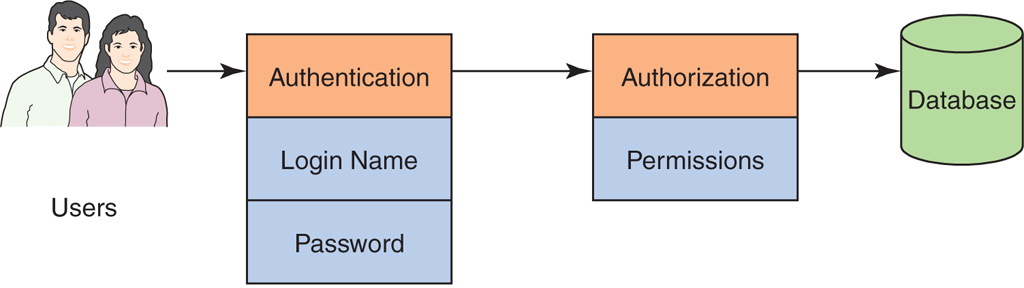 Figure 6-14:  Database Security  Authentication and  Authorization
KROENKE and AUER -  DATABASE CONCEPTS (7th Edition)                                                                     Copyright © 2015 Pearson Educations, Inc. Publishing as Prentice Hall
6-41
Processing Rights and Responsibilities
Processing rights define who is permitted to do what and when.
The individuals performing these activities have full responsibility for the implications of their actions.
Individuals are identified by a username and a password.
KROENKE and AUER -  DATABASE CONCEPTS (7th Edition)                                                                     Copyright © 2015 Pearson Educations, Inc. Publishing as Prentice Hall
6-42
User Accounts in SQL Server 2014:Server Login Account
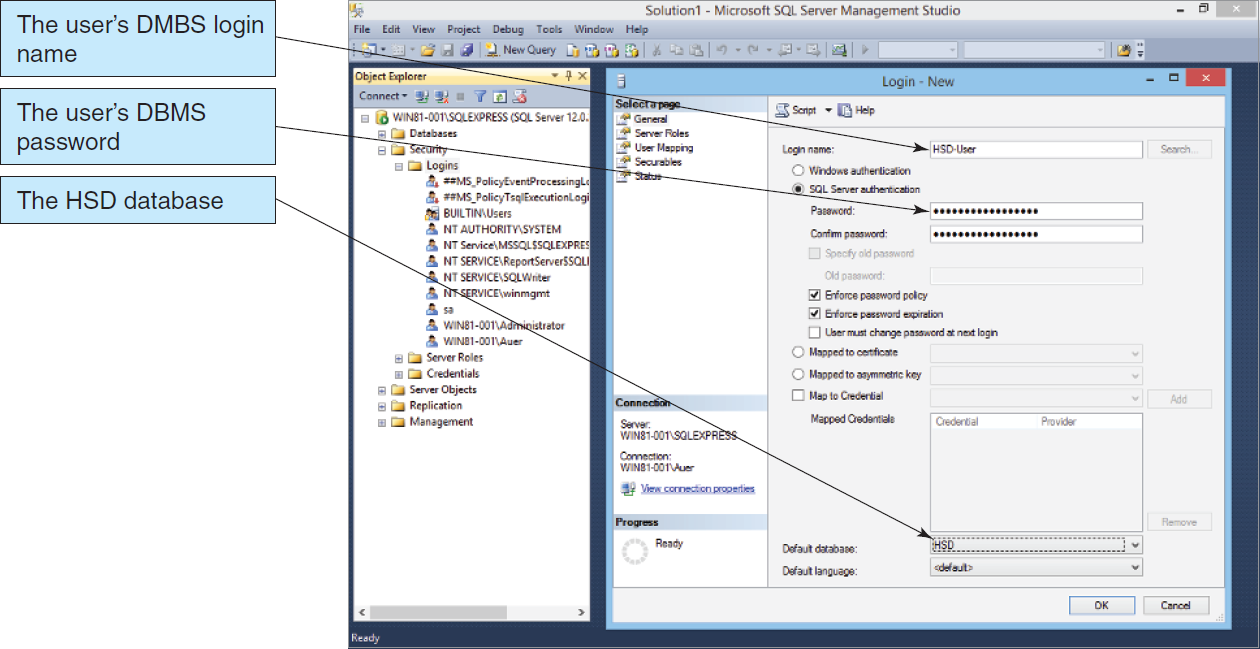 Figure 6-15:  Creating the Database Server Login
KROENKE and AUER -  DATABASE CONCEPTS (7th Edition)                                                                     Copyright © 2015 Pearson Educations, Inc. Publishing as Prentice Hall
6-43
A Model of DBMS Security
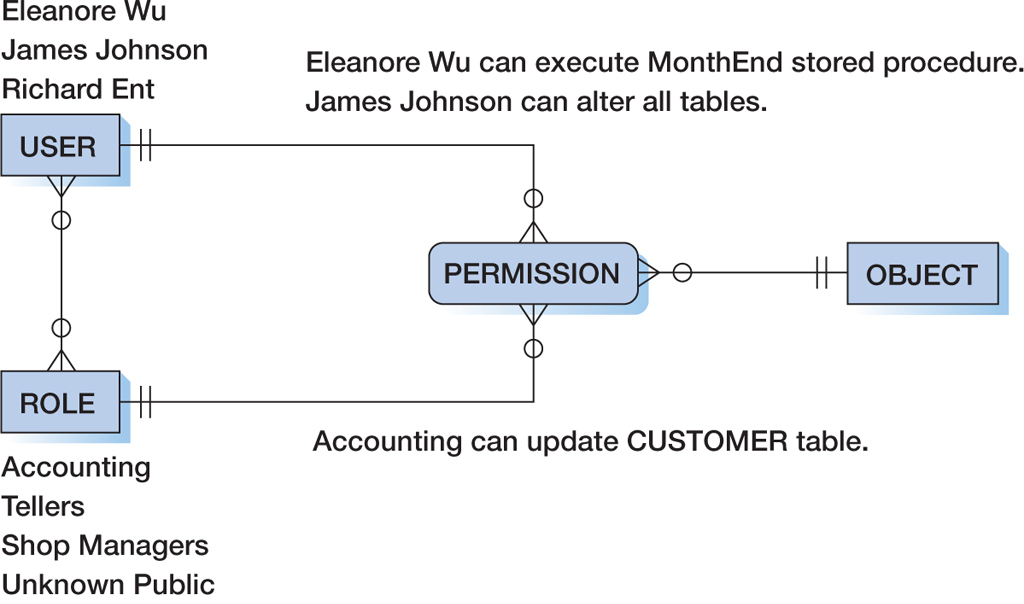 Figure 6-16:  A Model of DBMS Security
KROENKE and AUER -  DATABASE CONCEPTS (7th Edition)                                                                     Copyright © 2015 Pearson Educations, Inc. Publishing as Prentice Hall
6-44
Processing Rights atHeather Sweeney Designs
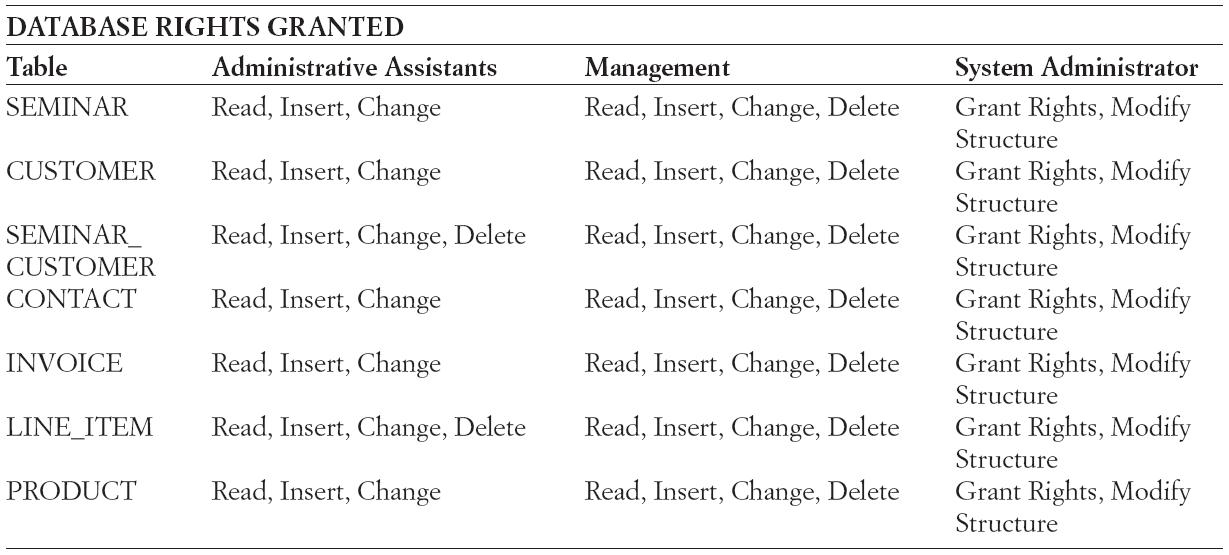 Figure 6-17:  Processing Rights at Heather Sweeney Designs
KROENKE and AUER -  DATABASE CONCEPTS (7th Edition)                                                                     Copyright © 2015 Pearson Educations, Inc. Publishing as Prentice Hall
6-45
User Accounts in SQL Server 2014:Database User
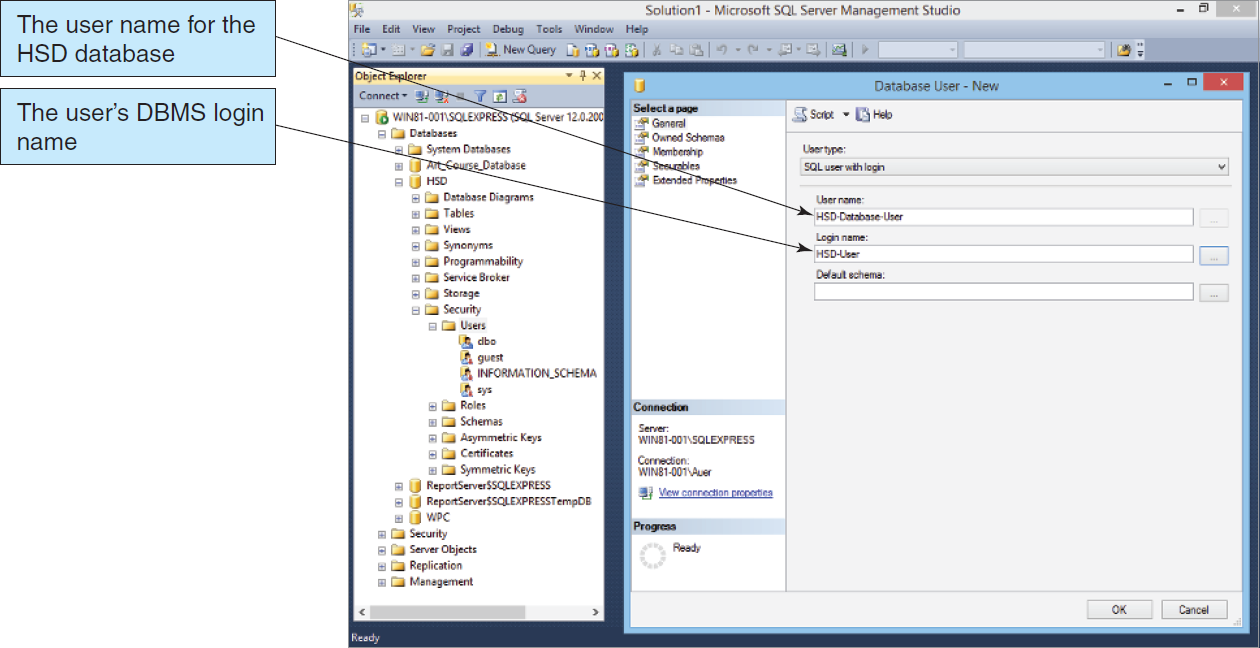 Figure 6-18:  Creating the Database User Name
KROENKE and AUER -  DATABASE CONCEPTS (7th Edition)                                                                     Copyright © 2015 Pearson Educations, Inc. Publishing as Prentice Hall
6-46
Granting Permissions
Database users are known as an individual and as a member of one or more roles.
Granting access and processing rights/privileges may be granted to an individual and/or a role.
Users possess the compilation of rights granted to the individual and all the roles for which they are members.
KROENKE and AUER -  DATABASE CONCEPTS (7th Edition)                                                                     Copyright © 2015 Pearson Educations, Inc. Publishing as Prentice Hall
6-47
SQL Server 2014Fixed Database Roles
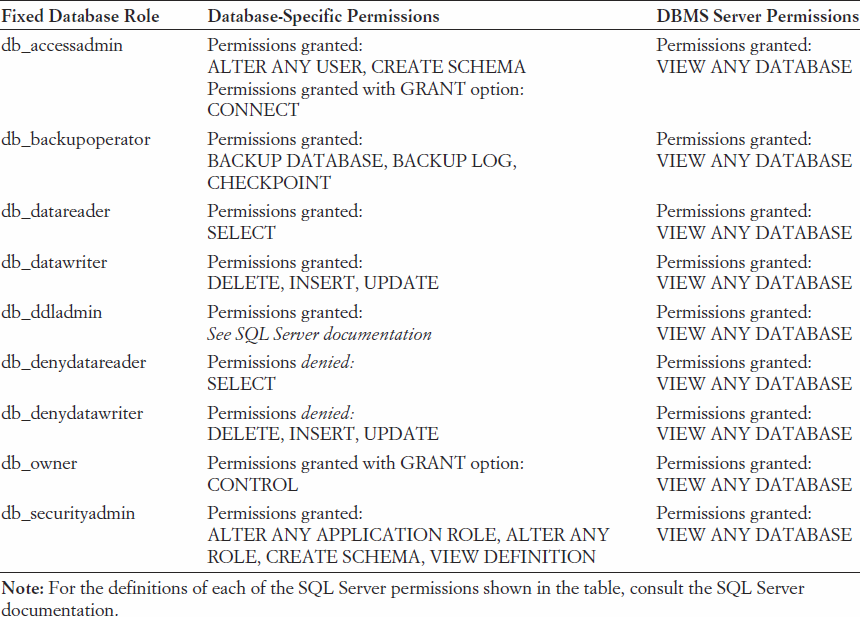 Figure 6-19:  SQL Server Fixed Database Roles
KROENKE and AUER -  DATABASE CONCEPTS (7th Edition)                                                                     Copyright © 2015 Pearson Educations, Inc. Publishing as Prentice Hall
6-48
Assigning HSD-Database-User to theSQL Server 2014 db_datareader Role
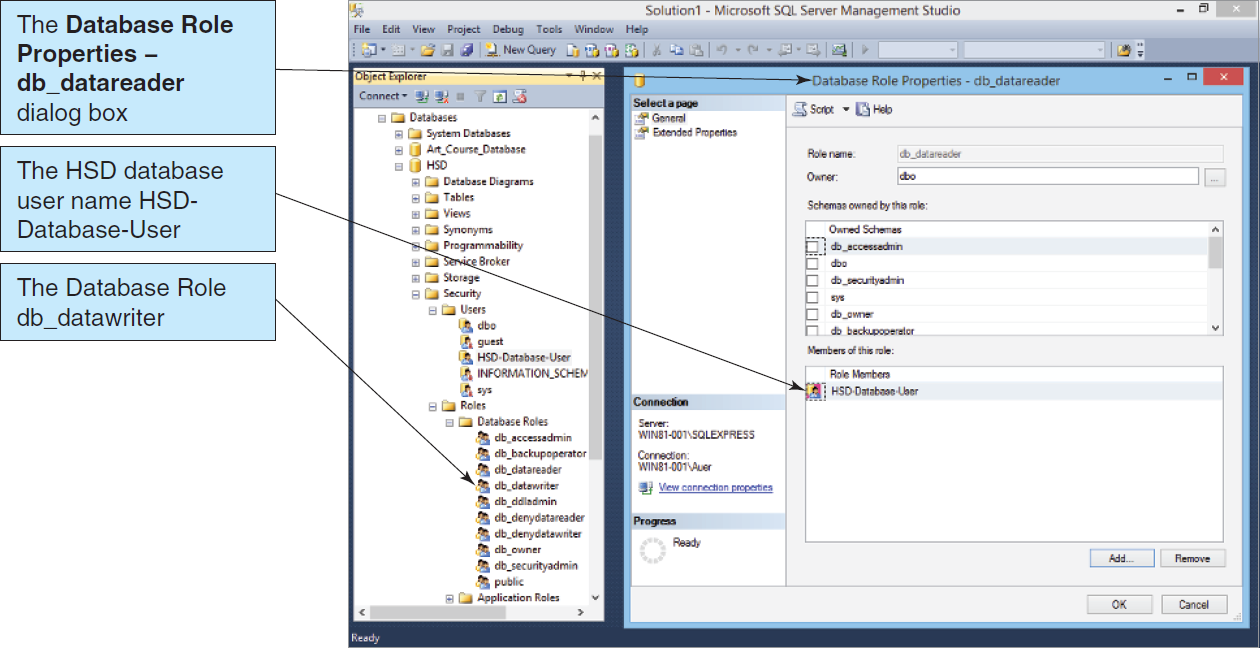 Figure 6-20:  Assigning HSD-Database-User to the db_datareader Role
KROENKE and AUER -  DATABASE CONCEPTS (7th Edition)                                                                     Copyright © 2015 Pearson Educations, Inc. Publishing as Prentice Hall
6-49
Database Security Guidelines
Run the DBMS behind a firewall.
Apply the latest operating system and DBMS service packs and patches.
Limit DBMS functionality to needed features.
Protect the computer that runs the DBMS.
Manage accounts and passwords.
KROENKE and AUER -  DATABASE CONCEPTS (7th Edition)                                                                     Copyright © 2015 Pearson Educations, Inc. Publishing as Prentice Hall
6-50
Database Backup and Recovery
Common causes of database failures
Hardware failures
Programming bugs
Human errors/mistakes
Malicious actions 
As these issues are impossible to completely avoid, recovery procedures are essential.
KROENKE and AUER -  DATABASE CONCEPTS (7th Edition)                                                                     Copyright © 2015 Pearson Educations, Inc. Publishing as Prentice Hall
6-51
Recovery via Reprocessing
In reprocessing, all activities since the backup was performed are redone.
This is a brunt-force technique. 
This procedure is costly in the effort involved in re-entering the data.
This procedure is risky in that human error is likely and in that paper record-keeping may not be accurate.
KROENKE and AUER -  DATABASE CONCEPTS (7th Edition)                                                                     Copyright © 2015 Pearson Educations, Inc. Publishing as Prentice Hall
6-52
Recovery viaRollback and Rollforward
Most database management systems provide a mechanism to record activities into a log file.
To undo a transaction the log must contain a copy of every database record before it was changed.
Such records are called before-images.
A transaction is undone by applying before-images of all its changes to the database.
To redo a transaction the log must contain a copy of every database record (or page) after it was changed.
These records are called after-images.
A transaction is redone by applying after-images of all its changes to the database.
The log file is then used for recovery via rollback or rollforward.
KROENKE and AUER -  DATABASE CONCEPTS (7th Edition)                                                                     Copyright © 2015 Pearson Educations, Inc. Publishing as Prentice Hall
6-53
Rollback
Rollback
Log files save activities in sequence order.
It is possible to undo activities in reverse order that they were originally executed.
This is performed to correct/undo erroneous or malicious transaction(s) after a database is recovered from a full backup.
KROENKE and AUER -  DATABASE CONCEPTS (7th Edition)                                                                     Copyright © 2015 Pearson Educations, Inc. Publishing as Prentice Hall
6-54
Rollback Example
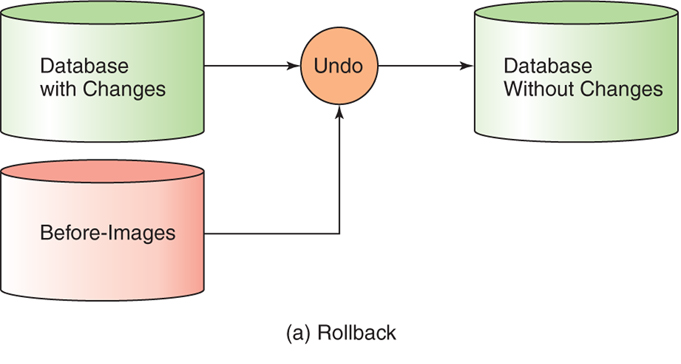 Figure 6-22:  Undo and Redo Transactions
KROENKE and AUER -  DATABASE CONCEPTS (7th Edition)                                                                     Copyright © 2015 Pearson Educations, Inc. Publishing as Prentice Hall
6-55
Rollforward
Rollforward
Activities recorded in the log files may be replayed.
In doing so, all activities are re-applied to the database.
This procedure is used to resynchronize restored database data by adding transactions to the last full backup.
KROENKE and AUER -  DATABASE CONCEPTS (7th Edition)                                                                     Copyright © 2015 Pearson Educations, Inc. Publishing as Prentice Hall
6-56
Rollforward Example
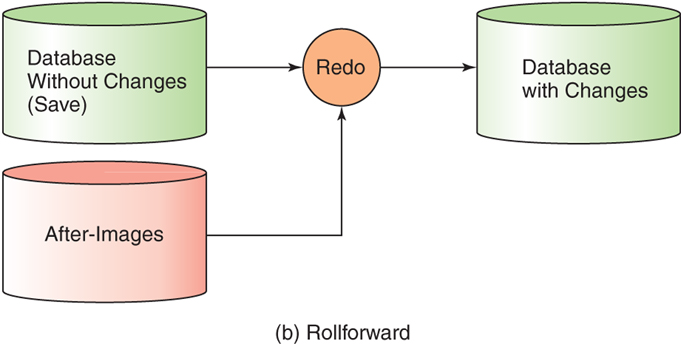 Figure 6-22:  Undo and Redo Transactions (Cont’d)
KROENKE and AUER -  DATABASE CONCEPTS (7th Edition)                                                                     Copyright © 2015 Pearson Educations, Inc. Publishing as Prentice Hall
6-57
Example Transaction Log
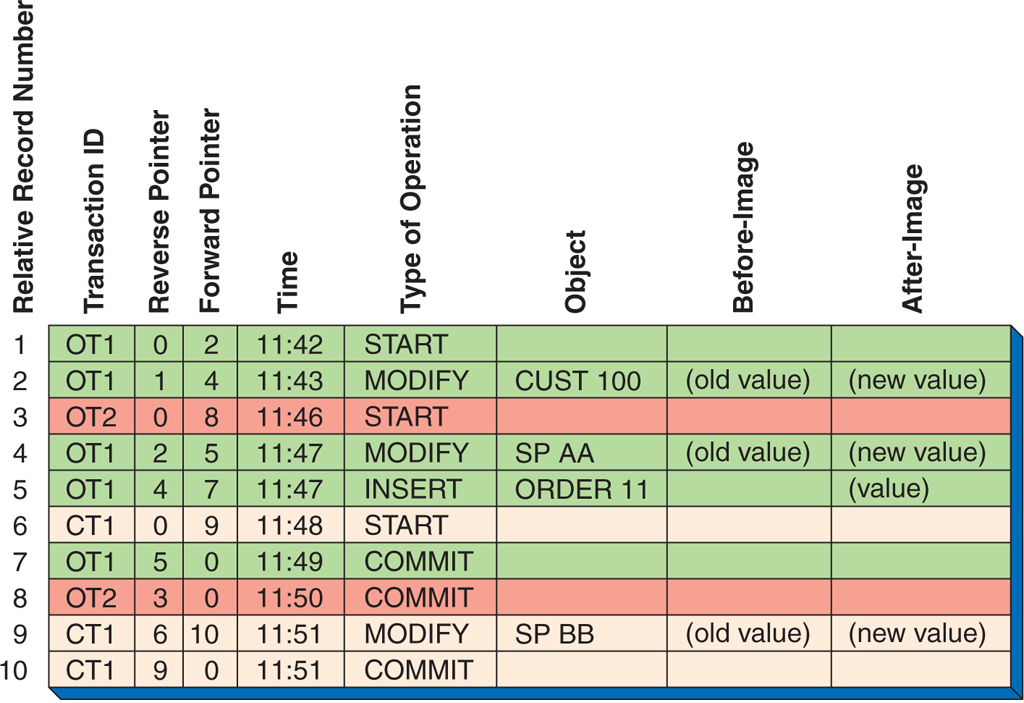 Figure 6-23:  Transaction Log Example
KROENKE and AUER -  DATABASE CONCEPTS (7th Edition)                                                                     Copyright © 2015 Pearson Educations, Inc. Publishing as Prentice Hall
6-58
Recovery Example I
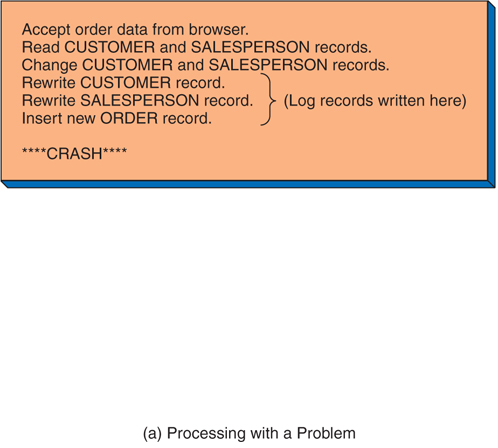 Figure 6-24:  Recovery Example
KROENKE and AUER -  DATABASE CONCEPTS (7th Edition)                                                                     Copyright © 2015 Pearson Educations, Inc. Publishing as Prentice Hall
6-59
Recovery Example I
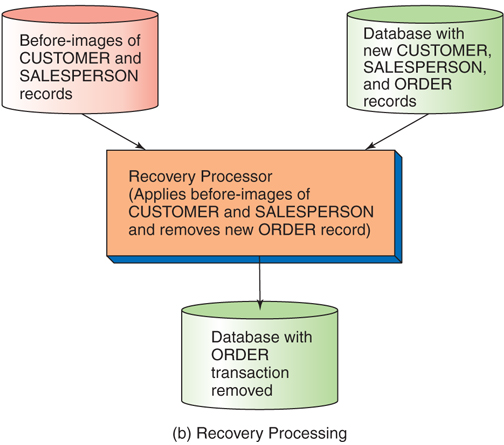 Figure 6-24:  Recovery Example  (Cont’d)
KROENKE and AUER -  DATABASE CONCEPTS (7th Edition)                                                                     Copyright © 2015 Pearson Educations, Inc. Publishing as Prentice Hall
6-60
Backing Up the HSD DatabaseMicrosoft SQL Server 2014
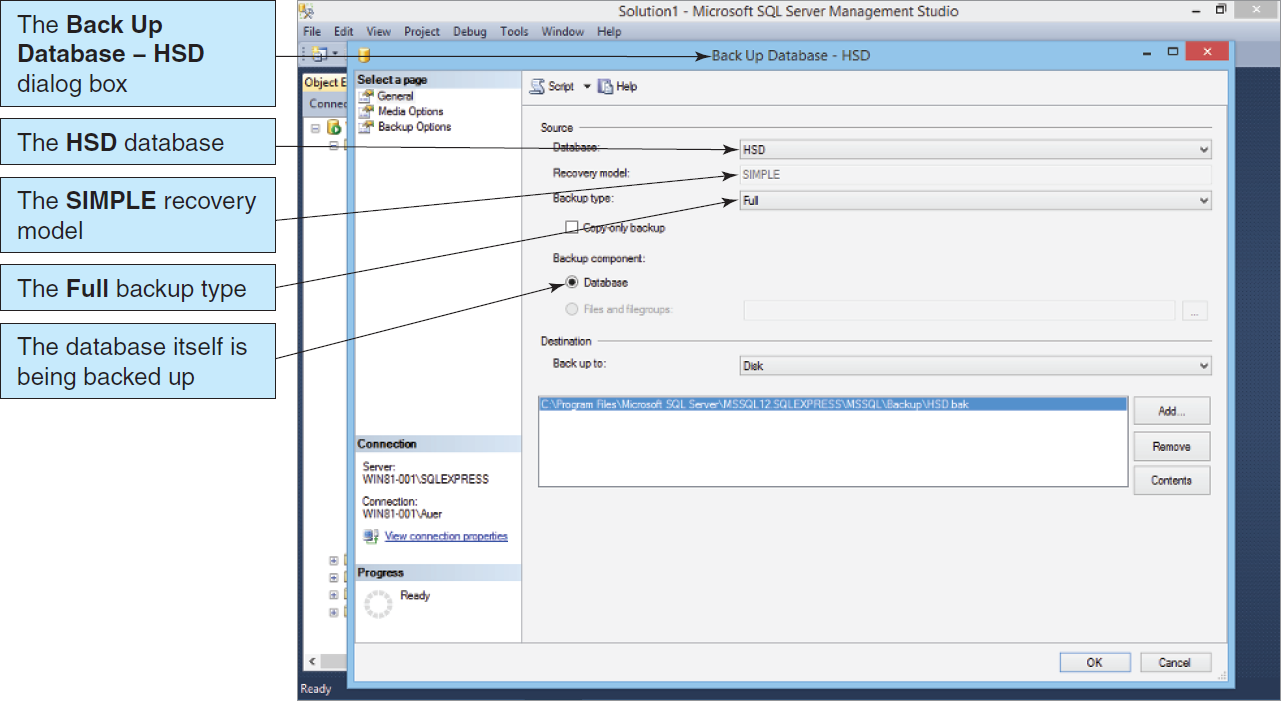 Figure 6-25:  Backing Up the HSD Database
KROENKE and AUER -  DATABASE CONCEPTS (7th Edition)                                                                     Copyright © 2015 Pearson Educations, Inc. Publishing as Prentice Hall
6-61
Additional DBA Responsibilities
The DBA needs to ensure that a system exists to gather and record user reported errors and other problems.
A means needs to be devised to prioritize those errors and problems and to ensure that they are corrected accordingly .
The DBA needs to create and manage a process for controlling the database configuration.
Procedures for recording change requests
Conducting user and developer reviews of such requests
Creating projects and tasks
The DBA is responsible for ensuring that appropriate documentation is maintained.
Database structure
Concurrency control
Security
Backup and recovery
Applications used
KROENKE and AUER -  DATABASE CONCEPTS (7th Edition)                                                                     Copyright © 2015 Pearson Educations, Inc. Publishing as Prentice Hall
6-62
DAVID M. KROENKE and DAVID J. AUER 
DATABASE CONCEPTS, 7th Edition
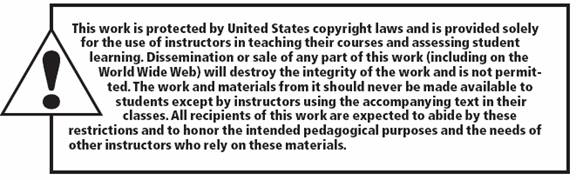 All rights reserved. No part of this publication may be reproduced, stored in a retrieval system, or transmitted, in any form or by any means, electronic, mechanical, photocopying, recording, or otherwise, without the prior written permission of the publisher. Printed in the United States of America.
Copyright © 2015 Pearson Education, Inc.  
Publishing as Prentice Hall
DAVID M. KROENKE and DAVID J. AUER 
DATABASE CONCEPTS, 7th Edition
End of Presentation on Chapter Six
Database Administration
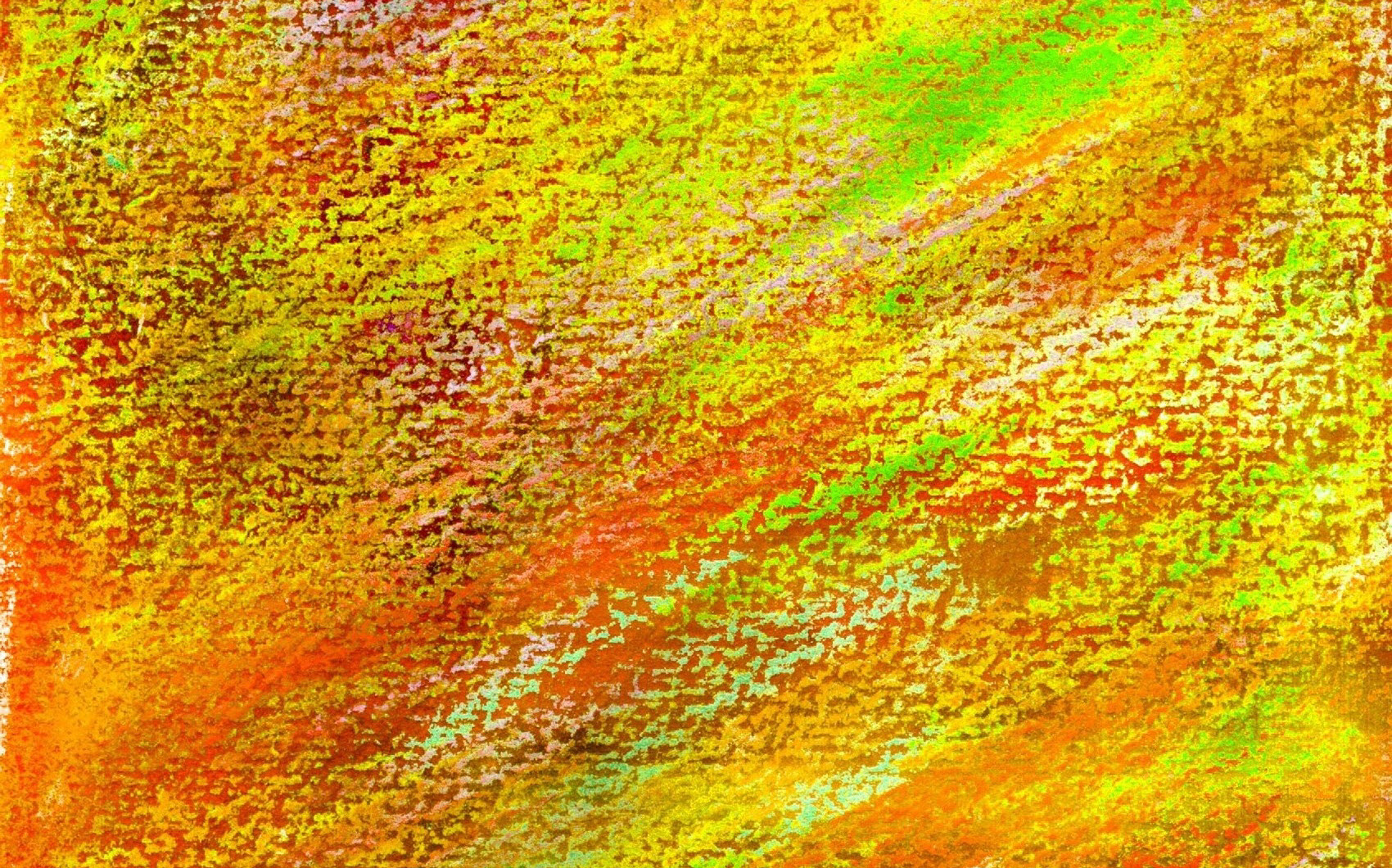